Bibelkanalen (YouTube)
Bibelnskronologi
Filmklipp
föreläsare
En studie i Guds precisionoch noggrannhet
Anders Gärdeborn
Anders Gärdeborn
3. De 6000 + 1000 åren
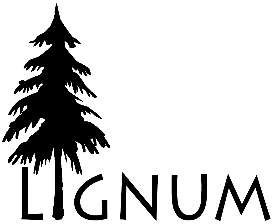 [Speaker Notes: VO: Tidigare har jag försökt visa att vi kan förvänta oss en biblisk historia på 6000 + 1000 år.Kallas kiliasm eller millennialism.
Ska nu visa att de 7000 åren finns i Bibeln genom att summera tidsuppgifter.

VO: Detaljerat. Hoppa över om du inte vill kolla själv att det stämmer.]
Målbilden
Skapelse &
Syndafall
Abrahams födelse
Isaks födelse
Uttåget (Exodus) & Moselagen
1:a templetbörjade uppföras
1:a templet klart & Guds varning
1:a templet
förstört
Koresh påbud
Templet & Jerusalemåteruppbyggda
Jesu korsfästelse
2:a templetförstört
Återkomst från exil
Jesu återkomst
Guds riket börjar
Den slutliga domen
Händel-ser
Före
Abraham
Abraham
Främ-lingar
Öken, Domare& David
Tempel-bygge
Första
templet
1:a exilen:
Baby-lonien
Tempel-bygge
Andra…
… templet
2:a exilen:Diasporan
Veder-
mödan
Vedergäll-ningensår
Guds
rike
Evig-het
Perioder
Anno Mundi
0000
2000
2100
2500
2980
3000
3430
3500
3550
3992
4032
5992
5999
6000
7000
Kritisk
linje
2000 år
100 år
400 år
480 år
20 år
430 år
70 år
50 år
442 år
2000 år
7 år
1 år
1000 år
Danielsårsveckor
Sista
DÅV
Sista
Jubelåret
7 första DÅV
62
DÅV
 Tidslucka i DÅV 
430 år
450 år
500 år
40 år
1960 år
AM 2070
Abrahams
löfte
AM 2550
Erövringen
klar
Tiderna är inte linjära
[Speaker Notes: VO: Skillnad mellan kritisk linje och parallella bevis

VO: Pilarna pekar i slutet av perioderna till korsfästelsen men inte därefter. Förklara.]
De första 2000 åren
≈ 4000 före Kristus
≈ 3000 före Kristus
≈ 2000 före Kristus
0
200
400
600
800
1000
1200
1400
1600
1800
2000
2200
AM
Syndafloden
 1651-1652 AM
130
105
Adam, 930
90
Skapelsen
 0 AM
Set, 912
70
Abrahams födelse
1999,5 AM
Enos, 905
65
Kenan, 910
162
Mahalalel, 895
65
Jered 962
187
Hanok 365,
sedan hämtad av Gud
182
Metushela, 969
502*
Lamech, 777
100
Noa, 950dddddddddddddddddddd
35
Noas ålder vid Sems födelse: Noa var 600 år när syndafloden kom (1 Mos 7:11) och Arpakshad föddes 2 år efter floden när Sem var 100 år (1 Mos 11:10). Vid denna tid var Noa 602 år, det vill säga 502 år äldre än Sem. 
Teras ålder vid Abrahams födelse: Abraham lämnade Haran när hans far Tera dog (Apg 7:4). Då var Tera 205 år (1 Mos 11:32) och Abraham 75 år (1 Mos 12:4), en skillnad på 130 år.
Märk att Gud inte lämnat någonting åt gissningar.
Sem, 600
30
Arpakshad, 438
34
Åldrarna finns i 1 Mos 5 & 11.
Sela, 433
30
Eber, 464
32
Ett halvår har subtraherats 
per generation!
Peleg, 239
30
Reu, 239
29
Serug, 230
130*
Nahor, 148
Tera, 205
Abraham, 175
[Speaker Notes: VO: Uträkningen är statistisk, men eftersom den stämmer exakt från Abraham och framåt finns det anledning att tro att Gud ordnat det exakt även före Abraham.]
Från Abraham till 1:a templet
Abraham var 100 år när hans son Isak föddes. (1 Mos 21:5)
[Abrahams] efterkommande [dvs från Isak] ska bo som främlingar i ett land som inte är deras. Man ska göra dem till slavar och förtrycka dem i 400 år. (Apg 7:6)
I det 480:e året efter det att Israels barn drog ut ur Egypten… började [Salomo] bygga Herrens hus. (1 Kung 6:1)
Salomo byggde alltså på [templet] i 7 år. Det tog 13 år innan Salomo fick sitt eget hus färdigt. (1 Kung 6:38-7:1)
Detta folks Gud… utvalde våra fäder… och gav deras land i arv åt sitt folk. Allt detta tog omkring 450 år. (Apg 13:17-20)
Abraham
Främ-lingar
Tempel-bygge
Judarna var främlingar redan i Kanaans land, se 1 Mos 28:4, Hebr 11:9 m.fl.
Abrahams födelse
Isaks födelse
Uttåget (Exodus) & Moselagen
1:a templetbörjade uppföras
1:a templet klart & Guds varning
100 år
400 år
20 år
Börjar med Isak: ”De utvalda” är i Paulus terminologi Abrahams avkomma, inte han själv, jmf Rom 9:7.
450 år
Öken, Domare& David
Första
templet
2000
2100
2500
2980
3000
480 år
Slutar när landet är intaget och jubelårscykeln börjar. När ni kommer in i det land… då ska du… helga det 50:e året. (3 Mos 25:2) Tog 10 år, jmf 2 Mos 23:29-30.
Jubelår!
AM 2550
Kanaan
intaget
[Speaker Notes: VO: Vitala händelser på jubelår!

VO: Jubelårskalendern synkas efter 10 år i Kanaan då Israel börjar bruka landet enligt jubelårscykeln. ”Herren talade till Mose på Sinai berg. Han sade: Säg till Israels barn: När ni kommer in i det land…” Sedan beskrivs jubelårskalendern. (Hittills har jubelåren räknats från skapelsen framåt i tiden. Nu kan vi räkna 450 år bakåt i tiden och se att det är jubelår => Synkning)

Till skillnad från vanliga år (som började på Rosh Hashana, 1 Tisri) börjar jubelåret 10 Tisri: Då skall du i sjunde månaden på tionde dagen i månaden låta hornet ljuda med kraftig ton. (Lev 25:9)
Två kalendrar används med 6 månaders förskjutning: (TEp231)
Civila kalendern användes tidigt och startar vid Rosh Hashana (nyår), Tishri 1, på hösten. För sådd och skörd, sabbats-/jubelårsberäkningar och försoningsdagen på Tishri 10.
Festivalkalendern började användas vid uttåget och börjar på våren (Nisan). För festivaler.

Bubbla 400 år:
Apg 7:6 citerar Gen 15:13 där judarna var främlingar redan i Kanaans land:
Gen 28:1-4: Då kallade Isak till sig Jakob och välsignade honom och sade till honom: ”… Han skall ge Abrahams välsignelse åt dig och dina efterkommande, så att du får inta det land som Gud har gett åt Abraham, det land där du nu bor som främling.
Heb 11:9: I tron levde han som främling i det utlovade landet. Han bodde i tält tillsammans med Isak och Jakob, som var medarvingar till samma löfte.
Heb 11:13: I tron dog alla dessa utan att ha fått det som var utlovat. Men de såg det i fjärran och hälsade det och bekände sig vara gäster och främlingar på jorden.
Gen 21:34: Sedan bodde Abraham som främling i filisteernas land en lång tid.
Tiden i Egypten måste varit kortare än 400 år (TEp251):
Abraham levde i Mesopotamien då han fick löftet enligt Apg 7:1: Härlighetens Gud uppenbarade sig för vår fader Abraham i Mesopotamien, innan denne bosatte sig i Haran.
Abraham levde 30 år från löftet till Isak (430 år mellan löfte och lag enl Gal 3:16-17 och 400 år mellan Isak och lag enl Gen 15:13) (TEp256)
Isak levde 60 år innan Jakob föddes enl Gen 25:25: Isak var sextio år när de föddes.
Jakob var 130 år då Israeliterna kom till Egypten enl Gen 47:9: Jakob svarade farao: "Min vandringstid har varat i etthundratrettio år…”
Totalt 220 år mellan löfte och början av Egypten. Om man lägger till de 400 åren får man 620 år mellan löfte och lag (samma år som uttåget) vilket står i motsats till Gal 3:17: Vad jag menar är detta: ett testamente som Gud själv i förväg har gett laga kraft, kan inte upphävas av lagen som gavs fyrahundratrettio år senare, så att löftet skulle sättas ur kraft.
En generationsberäkning visar också att man var kortare än 400 år i Egypten, eftersom Gen 15:16 säger: I fjärde släktledet skall de återvända hit.

Bubbla 20 år:
Även 1 Kung 9:10: Sedan Salomo i 20 år hade byggt på de två husen, Herrens hus och kungapalatset.]
Från 1:a templet till återvändandet från Babylon
Gud varnade vid templets invigning: Om ni och era barn vänder er bort från mig… då ska jag utrota Israel ur det land som jag har gett dem. Det hus som jag har helgat åt mitt namn ska jag då förkasta från mitt ansikte. (1 Kung 9:6-7)
Gud säger till Hesekiel: Detta ska vara ett tecken för Israels hus... Jag ska lägga deras
missgärningsår på dig… Du ska profetera mot det belägrade Jerusalem… Du ska… lägga Israels folks missgärning på dig. Lika många dagar som du ligger så, ska du bära på deras missgärning… 390 dagar… Du ska bära Juda folks missgärning under 40 dagar, en dag för varje år. Jag har tilldelat dig en dag för varje år. (Hes 4:3-7, blandat)
	Babyloniska fångenskapen: Hela detta land ska ödeläggas och förstöras, och dessa länder ska tjäna Babels kung i 70 år. (Jer 25:11)
	De 500 åren bekräftas: Landet skulle få gottgörelse för sina sabbater – så länge det låg öde hade det sabbat – till dess att 70 år hade gått. (2 Krön 36:21)
1:a templet klart & Guds varning
1:a templet
förstört
Koresh påbud
Varning i 3 Mos 26:33-34: Men er ska jag sprida ut bland hednafolken… Så ska ert land bli en ödemark och era städer ruiner. Då ska landet få gottgörelse för sina sabbater under hela den tid som det ligger öde och ni är i era fienders land.
500 år = 10 jubelårsperioder med 7 sabbatsår i varje => 70 sabbatsår.
1:a exilen:
Baby-lonien
Tempel-bygge
Första
templet
3000
3430
3500
70 år
430 år
500 år
[Speaker Notes: Guds varning finns även i 2 Krön 7:11-20.

Bubbla 70 år:
Även Jer 25:12, 29:10, Dan 9:2.
Fångenskapens 70 år ska räknas från Jerusalems förstöring och ingenting annat:
Dan 9:2: i hans första regeringsår kom jag, Daniel, att i skrifterna lägga märke till det antal år som enligt Herrens ord till profeten Jeremia skulle fullbordas angående Jerusalems ödeläggelse, nämligen sjuttio år. (TEp284)
2 Krön 36:20-21 handlar om Jerusalems förstöring
Jer 25:8-11: Därför säger HERREN Sebaot så: Eftersom ni inte har lyssnat till mina ord… jag skall sända efter min tjänare Nebukadressar, kungen i Babel… Hela detta land skall ödeläggas och förstöras, och dessa länder skall tjäna Babels kung i sjuttio år.]
Från Koresh påbud till återkomst (Dan 9)
Sjuttio veckor är bestämda… (70x7år + 10 jubelår = 500 år)
… över ditt folk och över din heliga stad… (bara Israel)
… för att göra slut på överträdelse… fullborda syn och profetia… (båda ankomsterna)
Från det att ordet gått ut om att Jerusalem ska återställas… (Koresh påbud)
… till dess att den Smorde Fursten kommer, ska det gå 7 veckor och 62 veckor.
Gator och vallgravar ska byggas upp igen, trots svåra tider. (efter 7 veckor = 50 år)
Men efter de 62 (+7) veckorna ska den Smorde förgöras, helt utblottad.
Och staden och helgedomen ska förstöras av folket till en furste som kommer.
Men slutet kommer som en störtflod… Han skall stadfästa ett förbundet med de många under en vecka.
Daniel får ta emot en profetia i Babylonien: Medan jag [Daniel] ännu talade i min bön kom Gabriel till mig i flygande hast… Han undervisade mig och sade till mig: Daniel, jag är utsänd för att ge dig insikt och förstånd… Så ge akt på ordet och förstå synen…
Koresh påbud
Templet & Jerusalemåteruppbyggda
Jesu korsfästelse
2:a templetförstört
Återkomst från 2:a exil
Tempel-bygge
… templet
2:a exilen:Diasporan
Andra…
Veder-
mödan
3500
3550
3992
5992
5999
Herren påverkade den persiske kungen Koresh sinne, så att han över hela sitt rike lät kungöra…: Den bland er som tillhör hans folk ska bege sig upp till Jerusalem i Juda för att bygga upp Herrens, Israels Guds hus. (Esra 1:1-3)
50 år
442 år
7 år
1 år
7 första DÅV
62
DÅV
Sista
DÅV
Sista
Jubelåret
[Speaker Notes: VO: Förklara varför pilarna börjar peka i början på perioderna från Jesu korsfästelse och framåt.

Bakgrund till Daniel:
Till Babylonien som ung man
Dan 9:2: … kom jag, Daniel, att i skrifterna lägga märke till det antal år som enligt Herrens ord till profeten Jeremia skulle fullbordas för Jerusalems ödeläggelse, nämligen sjuttio år
Bekände sina och sitt folks synder enlig krav från Moselagen.
Tajming: Dan 9:21: Medan jag ännu talade i min bön kom Gabriel till mig i flygande hast.

Daniels årsveckor:
Hebreiska ordet för ”veckor” i Daniels profetia är ”sjuor” och betecknar en sabbatscykel, dvs 7 år. (TEp293)
Årsveckorna börjar och slutar vid nyårsdagen (Rosh Hashana), Tishri 1, på hösten. (TEp314)

Bubbla 50+442 år:
En del menar att Koresh påbud bara inkluderar återbyggnaden av templet och inte hela Jerusalem, och att de 70 veckorna därför börjar någon annanstans. Men de ställen som bara talar om templet är ett utdrag ur Koresh påbud och inte hela innehållet. (TEp295):
Esra 1:2-4: Så säger Koresh, kungen i Persien: HERREN, himmelens Gud, har givit mig alla riken på jorden, och han har befallt mig att bygga ett hus åt honom i Jerusalem i Juda. (Även 2 Krön 36:23)
Jes 44:24-28: Så säger HERREN, din återlösare… Jag är den som säger om Koresh: "Han är min herde, han skall fullborda allt det jag vill. Han skall säga om Jerusalem: Det skall bli uppbyggt, och till templet: Din grund skall bli lagd på nytt.”
Neh 2:7-8 (som gäller återgåendet till ett påbud som redan var givet av Koresh, men försenat genom opposition): Jag sade till honom: "Om konungen finner för gott, så må man ge mig… ett brev till Asaf… så att han låter mig få virke till att bygga upp portarna till borgen som hör till templet, och virke till stadsmuren och till det hus där jag själv skall bo.”
Esra 9:9: … Men i vårt slaveri har vår Gud inte övergett oss utan låtit oss finna nåd inför Persiens kungar så att de gav oss mod och kraft till att återupprätta vår Guds hus och bygga upp dess ruiner och han har gett oss en skyddad plats [en mur] i Juda och Jerusalem.]
Tidslucka i årsveckorna
Profetiska klockan står stilla för Israel.
Slutprofetiorna kan inte starta förrän Israel återsamlats.
Kallas hedningarnas tider, diasporan, nådens tid etc.
Gapet är 2000 år: Jag går min väg, jag återvänder till min boning tills de erkänner sin skuld… Efter två dagar gör han oss levande igen, på tredje dagen låter han oss uppstå. (Hos 5:15-6:2)
Många realprofetior om vad som hände ”på tredje dagen”.
Parallella bevis:
Jona tecken: Om 40 dagar ska Nineve förstöras. (Jona 3:4)
Andra exilen: Ni ska bli slagna av era fiender [1:a exilen]. Om ni trots detta inte lyssnar till mig, ska jag tukta er sjufalt värre för era synders skull. (3 Mos 26:17-18, 21, 24, 28)
Första exilen: 70 år
Sjufalt värre: 7x70 = 490 år
Står 4 gånger: 4x490 = 1960 år
Jona tecken: Ett ont och trolöst släkte… ska inte få något annat tecken än profeten Jonas tecken. För liksom Jona var i den stora fiskens buk i tre dagar och tre nätter, så ska Människosonen vara i jordens inre landets hjärta i tre dagar och tre nätter. (Matt 12:39-40)
Jona tecknet är inte Jesu uppståndelse efter hans tid i graven:
Det är för folket i Nineve (Luk 11:30) som inte visste något om 3 dagar i en fiskmage.
Tecknet är för ett ont och trolöst släkte, medan uppståndelsen var för troende enligt 1 Kor 15:4-8.
Jona tecken är vad Jona sa: Om 40 dagar ska Nineve förstöras. (Jona 3:4)
Jerusalem förstördes 40 år senare.
Jordens inre betyder landets hjärta = Jerusalem. Jesus var där i 3 dygn och predikade dom över staden (under samma vånda som Jona).
Koresh påbud
Templet & Jerusalemåteruppbyggda
Jesu korsfästelse
2:a templetförstört
Återkomst från exil
Tempel-bygge
… templet
2:a exilen:Diasporan
Andra…
Veder-
mödan
3500
3550
3992
4032
5992
5999
Citeras av Jesus 6 månader före korsfästelsen (Joh 8:21).
50 år
442 år
2000 år
7 år
1 år
7 första DÅV
62
DÅV
Sista
DÅV
Sista
Jubelåret
 Tidslucka i DÅV 
40 år
1960 år
[Speaker Notes: Bubbla 2000 år:
Gapet är nödvändigt eftersom slutprofetiorna inte kan uppfyllas så länge inte judarna finns som nation.
Eftersom 69:e veckan (62:a i texten ska ökas med de 7 första) slutar vid korsfästelsen och 70:e börjar efter helgedomens förstörelse, måste det finnas ett gap på minst 40 år. ”Sedan” finns dock inte i grundtexten i Dan 9:27. (TEp294)
Dan 9:24 pekar på sex faktorer som ska uppfyllas under de sjuttio veckorna. Efter 2000 år är dessa ännu inte uppfyllda, vilket nödvändiggör gapet.
Dan 9:27 talar om ett förbund som ska stadfästas efter 69:e veckan. Detta har ännu inte skett, vilket nödvändiggör gapet.
”Dag” betyder ofta ett millennium, speciellt vad gäller profetior. Två 24-timmarsdagar vore absurt i detta sammanhang. (TEp312)
Joh 8:21: Än en gång sade Jesus till dem: "Jag går bort,… Dit jag går kan ni inte komma."  (citat ut Hos 5:15) Detta sade han under höstfestivalerna 3993 AM, dvs ett halvår innan korsfästelsen. Detta jag går bort är detsamma som Hoseas jag vill gå min väg, vilket Jesus gör 6 månader senare på påsken 3993 AM. 69:e årsveckan slutar, och gapet börjar, därför vid Rosh Hashanah 3993 AM. Jämför Dan 9:26: Men efter  [dvs 6 månader senare] de sextiotvå veckorna skall den Smorde förgöras. (TEp312)
Bibeln behandlar Judar och hedningar ömsesidigt uteslutande. 2000-årsperioden innebar nationell blindhet för Israel: Luk 19:42 … "Tänk om du i dag hade förstått, också du, vad som ger dig verklig frid. Men nu är det dolt för dina ögon. Rom 11:25 … förstockelse har kommit över en del av Israel och så skall det förbli, till dess att hedningarna i fullt antal har kommit in.

Bubbla 40 år:
Jona var tre dagar i Nineve (Jon 3:3) och det var därför Jesus sa att Jona tecken innebar tre dagar och tre nätter.
Talmud beskriver dessutom att speciella omen fanns under 40 år i templet före dess förstörelse, vilka borde börjat då förlåten klövs i två vid korsfästelsen.]
Sluttiden
Vedermödan: Efter de [69] veckorna ska den Smorde förgöras [korsfästelsen]… Och staden och helgedomen ska förstöras [år 70 e.Kr.]… Men slutet kommer som en störtflod… Han ska stadfästa ett förbund… under en vecka… På styggelsers vinge ska förödaren komma, till dess att förstöring… utgjuts över förödaren. (Dan 9:26-27)
Återkomsten: [Kristus] ska träda fram en andra gång, inte för att bära synd utan för att frälsa dem som väntar på honom. (Hebr 9:28)
Sista jubelåret: För dagen kommer för Herrens hämnd, ett vedergällningens år då han utför Sions sak. (Jes 34:8)
Guds rike: De levde och regerade med Kristus i tusen år. (Upp 20:4)
Yttersta domen: Jag såg en stor vit tron och honom som satt på den… Och jag såg de döda, stora och små, stå inför tronen. Och böcker öppnades… Och de döda dömdes. (Upp 20:11-12)
Evigheten: De ska regera som kungar i evigheters evighet. (Upp 22:5)
Återkomst från exil
Jesu återkomst
Guds riket börjar
Den slutliga domen
Veder-
mödan
Vedergäll-ningensår
Guds
rike
Evig-het
5992
5999
6000
7000
7 år
1 år
1000 år
Sista
DÅV
Sista
Jubelåret
[Speaker Notes: Bubbla 7 år:
Den som ska stadfästa förbundet i Dan 9:27 kan rent textmässigt vara antingen Messias eller Antikrist. Trolilgen Messias utifrån Upp 11:1-3, där mäta templet, altaret och de tillbedjande syftar på mosaiska offertjänsten. (TEp324).

Återkomsten
På den dagen ska Herren för andra gången räcka ut handen för att friköpa en rest av sitt folk. (Jes 11:11)
Basunen ska ljuda och de döda ska uppstå odödliga. (1 Kor 15:52)

Sista jubelåret
För hämndens dag var i mitt hjärta och året för min återlösning hade kommit. (Jes 63:4)]
Årsveckorna sammanfattning
Ett gult block = En årsvecka
En blå remsa = Ett jubelår
Jubelåret ej del av de “mellanliggande” jubelåren
Koresh
påbud
Offrandet
återstartat
Jerusalem
återuppbyggt
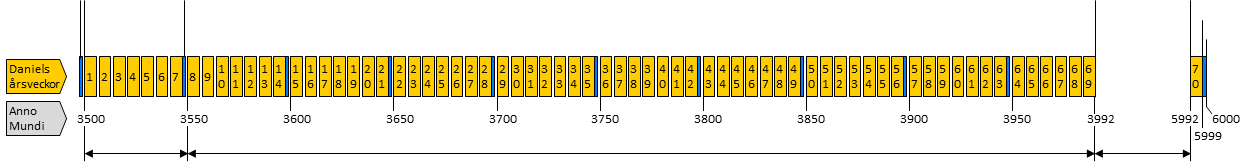 Vedermödan startar
Korsfästelsen efter
69:e veckan = 3992 AM
Jesus återvänder
Guds rike startar
Vedergällningens år
7 veckor
62 årsveckor
Tidslucka
2000 år
62*7 år + 8 jubelår = 442 år
7*7 år + 1 jubelår = 50 år
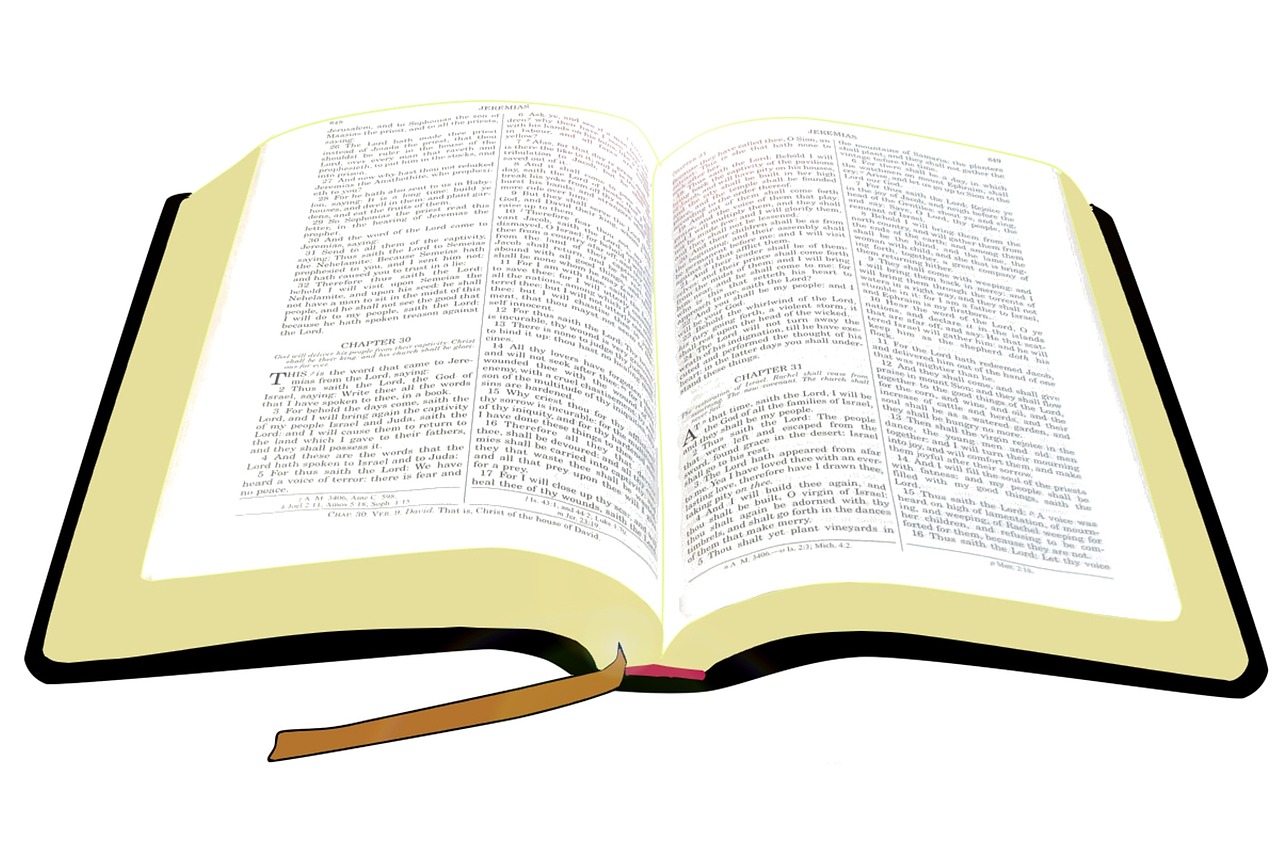 [Speaker Notes: VO: Detaljerade bild

Gratisbild från pixabay]
Symmetrier i kronologin
Skapelse &
Syndafall
Abrahams födelse
Isaks födelse
Uttåget (Exodus) & Moselagen
1:a templetbörjade uppföras
1:a templet klart & Guds varning
1:a templet
förstört
Koresh påbud
Templet & Jerusalemåteruppbyggda
Jesu korsfästelse
2:a templetförstört
Återkomst från exil
Jesu återkomst
Guds riket börjar
Den slutliga domen
Före
Abraham
Abraham
Främ-lingar
Öken, Domare& David
Tempel-bygge
Första
templet
1:a exilen:
Baby-lonien
Tempel-bygge
Andra…
… templet
2:a exilen:Diasporan
Veder-
mödan
Vedergäll-ningensår
Guds
rike
Evig-het
0000
2000
2100
2500
2980
3000
3430
3500
3550
3992
4032
5992
5999
6000
7000
2000 år
100 år
400 år
480 år
20 år
430 år
70 år
50 år
442 år
2000 år
7 år
1 år
1000 år
Nu gavs löftena till Abraham och hans avkomma… ett testamente som Gud själv i förväg gjort giltigt kan inte upphävas av lagen som kom 430 år senare, så att löftet skulle bli ogiltigt. (Gal 3:16-17)
430 år
Gap i årsveckor
Varning för dom
Abraham föds
Guds rike börjar
Abrahams löfte
Hemkomst 1:a exil
Exekvering av dom
Uttåget/Lagen
70 år
430 år
500 år
430 år
70 år
fördröjt
löfte
uppfyllt
löfte
fördröjd
dom
500 år (exkl gapet)
500 år
500 år
500 år
[Speaker Notes: VO: Bibeln säger inte att det ska finnas symmetrier i tiderna.
Nej, med det finns det!

Bubbla 430 år:
Från GT: Israels barns vistelse, vilka bodde i Egypten, var 430 år. (Ex 12:40, KJV, där kommentaren om Egypten är redaktionell) Och det hände att just den dag då de 430 åren hade gått drog alla HERRENS härskaror ut ur Egyptens land.  (Ex 12:41)”Israel” inkluderar, enl judisk tradition, alla som fanns i Abrahams ”sköte” då löftet gavs. Jämför:
Melkisedek i Gen 14:18-20 och Heb 7:4-9. (TEp256)
Rom 4:17: Till fader för många folk har jag satt dig [Abraham], och det är han inför Gud som han trodde på, honom som gör de döda levande och kallar på det som inte är, som om det vore till. 
Abrahams löfte gavs i Ur, inte då han lämnade Haran (som många kommentatorer felaktigt antagit). (TEp257)
Annars diffar åren: Isak föddes då Abraham var 100 år enl Gen 21:5. Abraham lämnade Haran när han var 75 år enl Gen 12:4. Diff är 25 år, medan skillnaden mellan 430 och 400 år är 30 år.
Gen 11:31-12:4 ska läsas: … Herren hade sagt till Abram:…
Intentionen att lämna Ur var inte att gå till Haran utan till Kanaan. Troligen fick man stanna i Haran pga Teras död.
Apg: 7:2-4 visar detta tydligt: Härlighetens Gud uppenbarade sig för vår fader Abraham i Mesopotamien, innan denne bosatte sig i Haran, och sade till honom: Lämna ditt land… och din släkt och gå till det land som jag skall visa dig. Då lämnade Abraham kaldeernas land och bosatte sig i Haran. Och sedan hans far hade dött, lät Gud honom flytta därifrån till det land där ni nu bor.
Bekräftas av gamla judiska och kristna skrifter (TEp60)]
Sammanfattning
Skapelse &
Syndafall
Abrahams födelse
Isaks födelse
Uttåget (Exodus) & Moselagen
1:a templetbörjade uppföras
1:a templet klart & Guds varning
1:a templet
förstört
Koresh påbud(Året efter: offertjänst)
Templet & Jerusalemåteruppbyggda
Jesu korsfästelse
2:a templetförstört
Återkomst från exil &Offertjänst återstartad
Jesu återkomst
Guds riket börjar
Den slutliga domen
Händel-ser
”Jag är A och O, den förste och den siste,
begynnelsen och änden.” (Upp 22:13)
Före
Abraham
Abraham
Främ-lingar
Öken, Domare& David
Tempel-bygge
Första
templet
1:a exilen:
Baby-lonien
Tempel-bygge
Andra…
… templet
2:a exilen:Diasporan
Veder-
mödan
Vedergäll-ningensår
Guds
rike
Evig-het
Perioder
Kronologin är
100 % från Bibeln
Komplett
Exakt
Verifierad
Händelser på jubelår:
Abrahams födelse (40:e)
Isaks födelse (42:a)
Josefs födelse (45:e)
Uttåget ur Egypten (50:e)
Kanaan intaget (51:e)
Första templet klart (60:e)
Koresh påbud (70:e)
Andra templet klart (71:a)
Jesu återkomst (120:e)
Speciella jubelår
Uttåget det 50:e
Koresh påbud det 70:e
Anno Mundi
0000
2000
2100
2500
2980
3000
3430
3500
3550
3992
4032
5992
5999
6000
7000
Kritisk
linje
2000 år
100 år
400 år
480 år
20 år
430 år
70 år
50 år
442 år
2000 år
7 år
1 år
1000 år
Danielsårsveckor
Sista
DÅV
Sista
Jubelåret
7 första DÅV
62
DÅV
 Tidslucka i DÅV 
430 år
450 år
500 år
40 år
1960 år
AM 2070
Abrahams
löfte
AM 2550
Erövringen
klar
[Abrahams] efterkom-mande ska bo som främ-lingar i ett land som inte är deras…i 400 år.(Apg 7:6)
I det 480:e året efter det att Israels barn drog ut ur Egypten… började [Salomo] bygga Herrens hus.(1 Kung 6:1)
Dagen kommer 
för Herrens hämnd, ett vedergäll-ningens år. (Jes 34:8)
Genealogier från Adam till Abraham med 1/2 år subtraherat per genera-tion. (1 Mos 5 & 11)
Abraham var 100 år när hans son Isak föddes. (1 Mos 21:5)
Sedan Salomo i 20 år hade byggt på de två husen…(1 Kung 9:10)
Hesekiel skulle bära Israels miss-gärning i 390 dagar och Judas i 40 dagar, en dag för varje år. (Hes 4:4-7)
Hela detta land ska ödeläggas… och… tjäna Babels kung i 70 år. (Jer 25:11)
Från det att ordet gått ut om att Jerusalem ska återställas… till dess att den Smorde Fursten kommer, ska det gå 7 veckor och 62 veckor. (Dan 9:25)
Efter de 62 veck-orna ska den Smorde förgöras… (Dan 9:26)
Efter 2 dagar gör han oss levande igen, på tredje dagen låter han oss uppstå. (Hos 6:2)
Han ska stadfästa ett förbund… under1 vecka… (Dan 9:27)
De levde och regerade med Kristus i 1000 år..(Upp 20:4)
De ska regera… i evig-heters evighet. (Upp 22:5)
[Speaker Notes: VO: Mörkblått är Jubelår
Ceris är kritisk linje
De viktigaste bibelställen finns också med.]
Bevis: Josef föds på ett jubelår
147 år
47:28
Isakföds 
2099
Jakobföds 
2158,5
Jakobdör 
2305
60 år
25:26
17 år
47:28
130 år
25:26
JakobtillEgypten
2288
Josefger sigtillkänna
Egyptenshungerårbörjar 
2286
Egyptensgoda årbörjar
2279
Josefinförfarao
2 år
45:6
7 år
41:29
Egyptenshungerårslutar 
2293
7 år
41:30
30 år
41:46
JoseffödsJUBELÅR
2249,5
Josefdör
2359
110 år
50:26
17 år
37:2
JoseftillEgypten
2266
Alla bibelreferenser är från Första Moseboken.
Alla årtal är uttryckta i AM, år efter skapelsen.
Ett halvår är bortdraget för mansåldrarna av samma anledning som för förflodspatriarkerna.